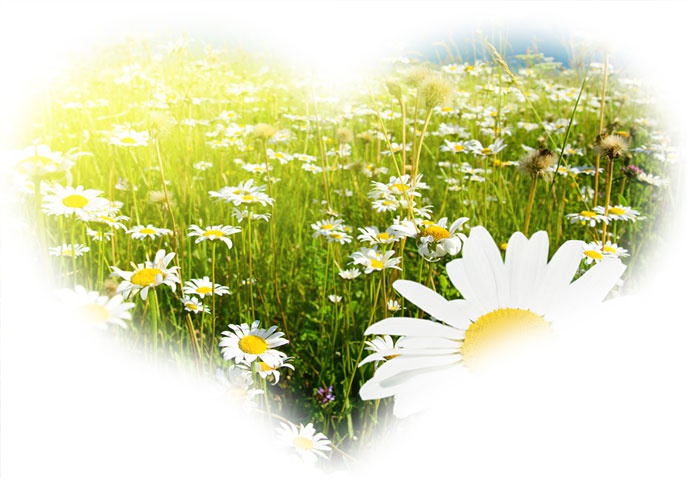 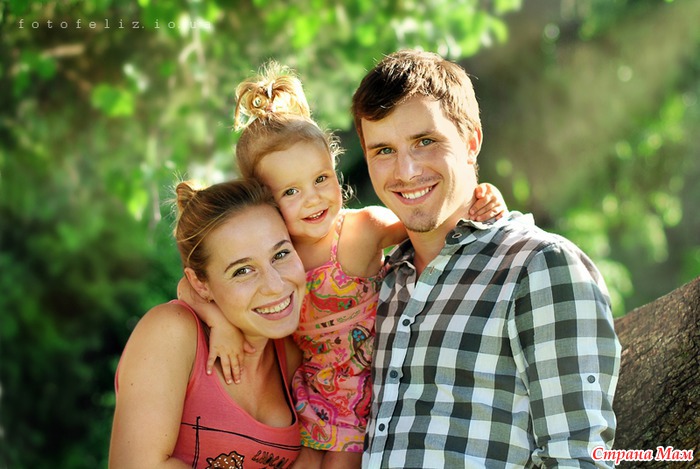 Песенка тёплого лета
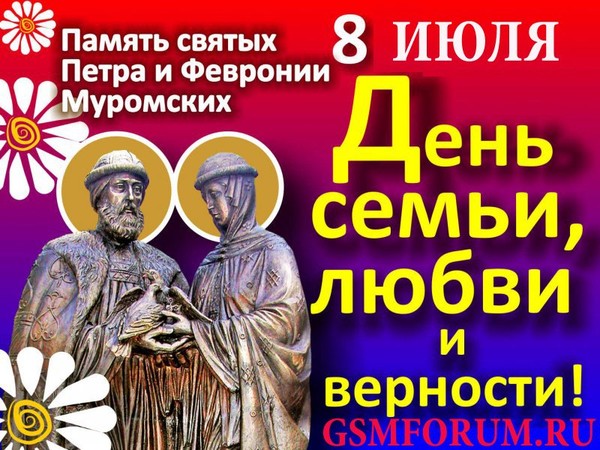 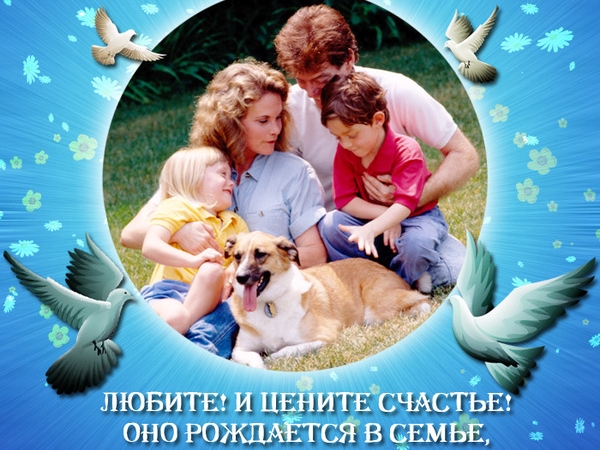 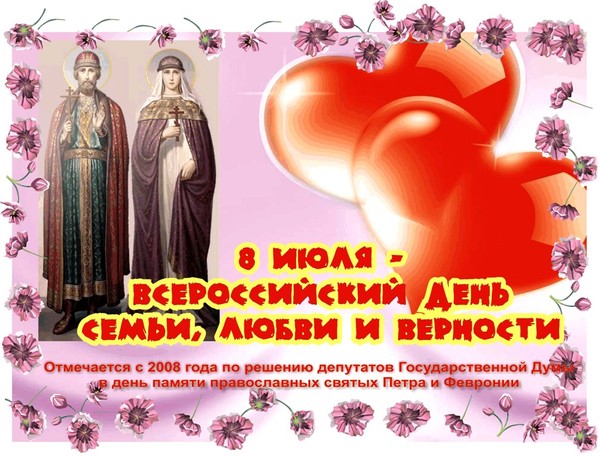 Семья для домовёнка Кузи
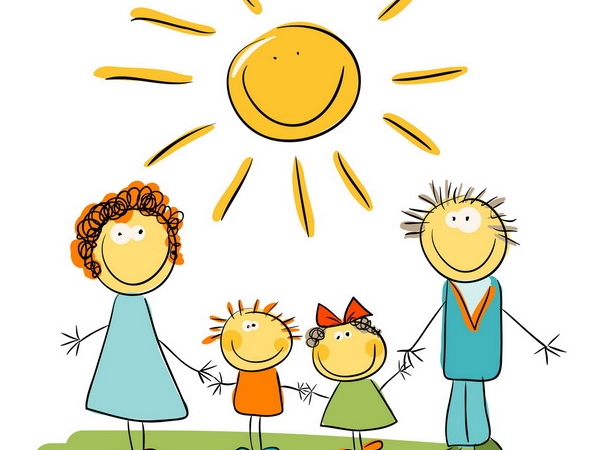 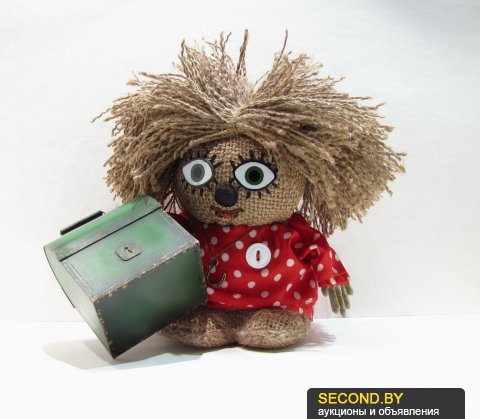 Конкурсная программа
«Семейный портрет»
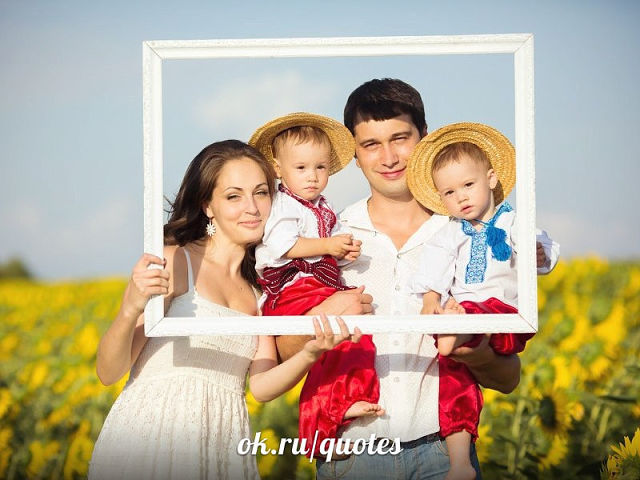 «Узнай сказку»
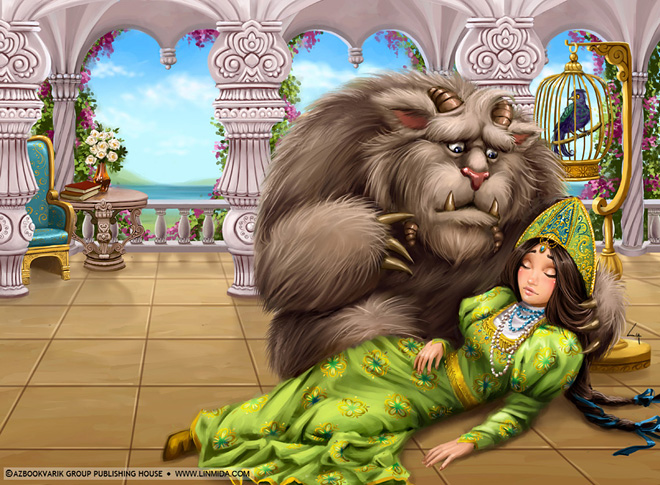 “очутилась она во дворце, во палатах высоких, каменных, на кровати из резного золота со ножками хрустальными, на пуховике пуха лебяжьего, покрытом золотой парчой. Все её пожитки и цветочек аленький в кувшине позолоченном тут же стоят, раскладены и расставленны на столах зеленых малахита медного, и что в той палате много добра и скарба всякого,есть на чем посидеть – полежать, есть во что приодеться, есть во что посмотреться.”
С.Т.Аксаков “Аленький цветочек”,  дворец зверя лесного, чуда морского
«Узнай сказку»
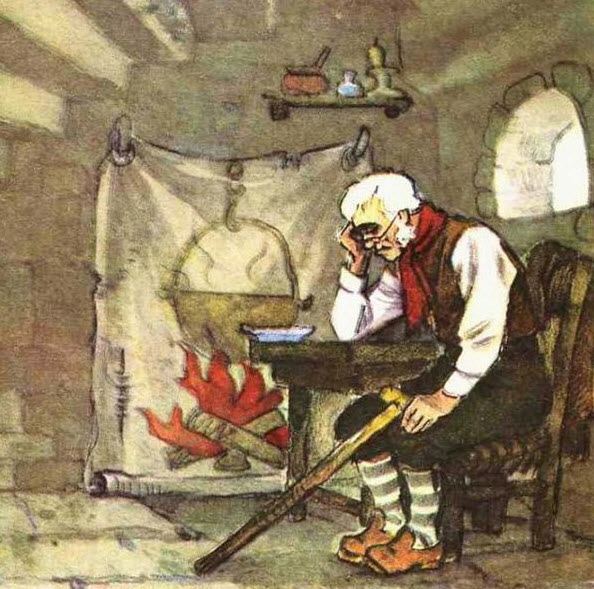 “Он жил в каморке под лестницей, где у него ничего не было, кроме красивого очага против двери. Но красивый очаг, и огонь в очаге, и котелок, кипящий на огне, были не настоящими – нарисованы на куске старого холста”.
А.Н. Толстой «Золотой ключик», жилище  шарманщика  Карло
«Узнай сказку»
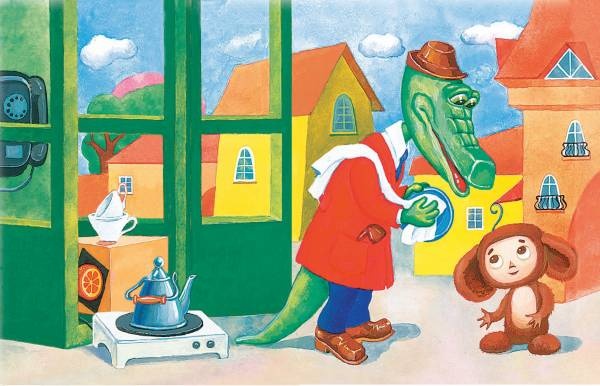 “- А где я буду жить, - спросил зверек.
  - Жить?… Да хотя бы вот здесь! – директор показал на старую телефонную будку, стоявшую у входа в магазин, - это и будет твой дом!”




Э.Н.Успенский, “Крокодил Гена и его друзья”, жилище Чебурашки
«Узнай сказку»
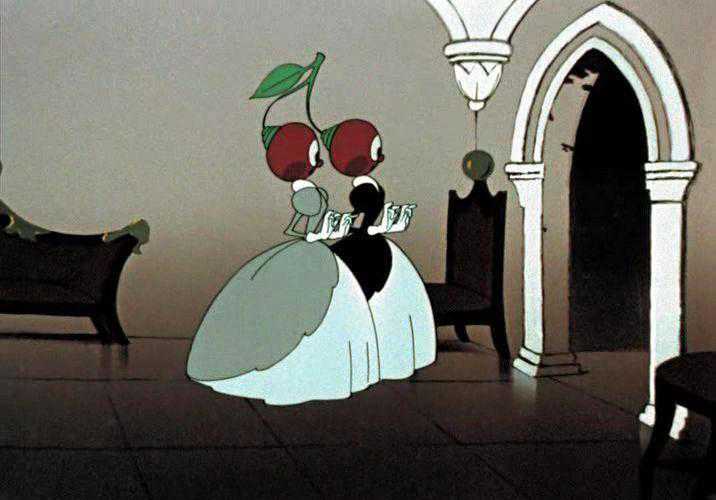 “Этот замок стоял на вершине холма. Его окружал огромный парк. У ворот парка висело объявление, на одной стороне которого было написано: “Вход воспрещен”, а на другой – “Выход воспрещен”.
Дж. Родари, “Приключения Чиполлино”,
замок графинь Вишен.
«Узнай сказку»
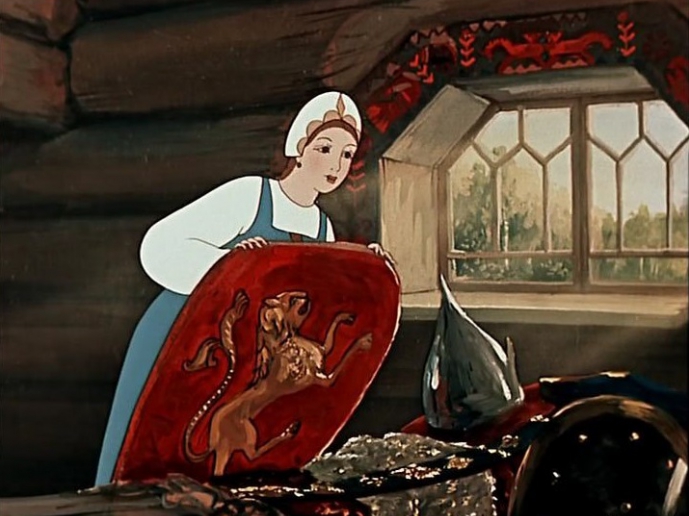 “…и   царевна  очутиласьВ  светлой  горнице;  кругомЛавки,  крытые  ковром,Под  святыми  стол  дубовый, Пень  с  лежанкой  изразцовой…”
А.С. Пушкин, “Сказка о мертвой царевне и семи богатырях”, жилище семи богатырей.
«Узнай сказку»
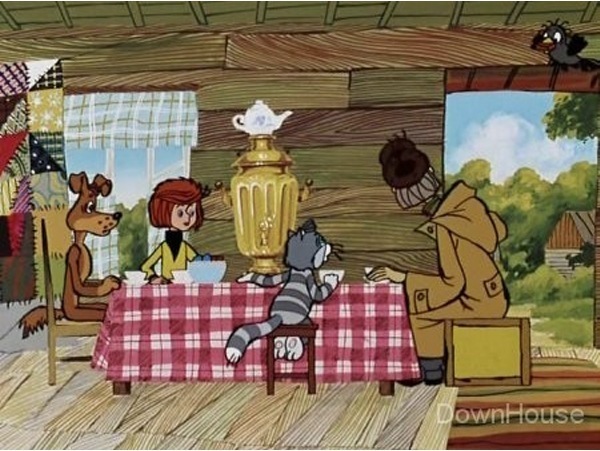 “Осмотрели они дом и обрадовались. Все в доме было. И печка, и кровати, и занавесочки на окнах! И радио, и телевизор в углу. Правда, старенький. И котелки разные на кухне были, чугунные. И в огороде все было посажено. И картошка, и капуста. Только все запущено было, не прополото. А в сарае удочка была. Очень им в этом доме понравилось”.
.
Э.Н.Успенский, “Дядя Федор, пес и кот”, 
дом дяди Федора, Шарика, кота Матроскина
«Народная мудрость»
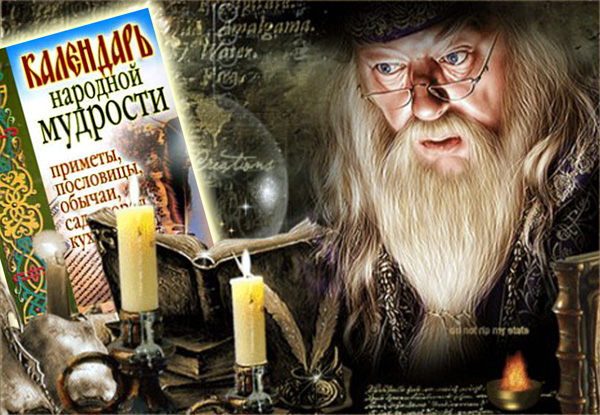 Держаться, друг, старый, дом, новый.
     (Держись друга старого, а дома нового)
 Дом, построить, шапка, голова, надевать. 
   (Дом построить – не шапку на голову надеть)
 Муж, жена, малые, детки, сирота.
    (Муж без жены пуще малых деток сирота)
 Отец, рыбак, дети, вода, смотреть.
    (Отец – рыбак, и дети в воду смотрят)
«Народная мудрость»
«Музыкальная карусель»
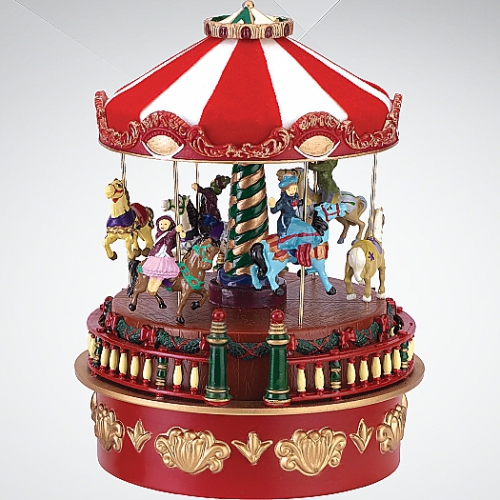 1
5
2
6
3
7
8
4
«Что нам стоит дом построить»
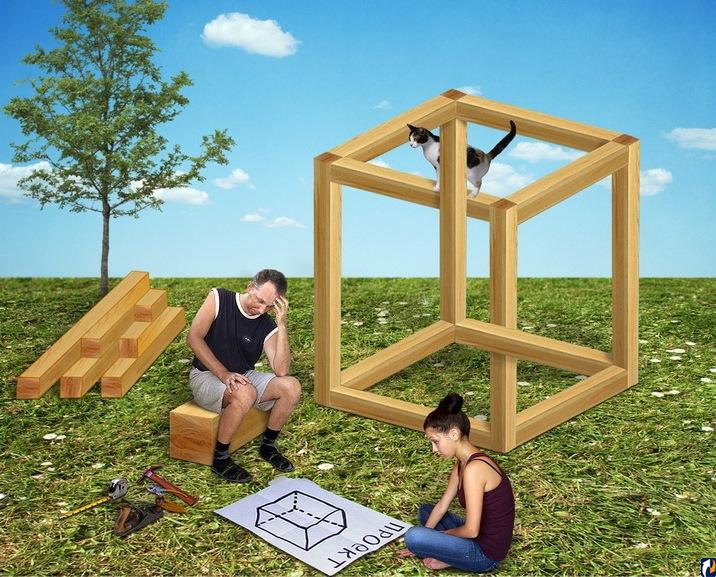 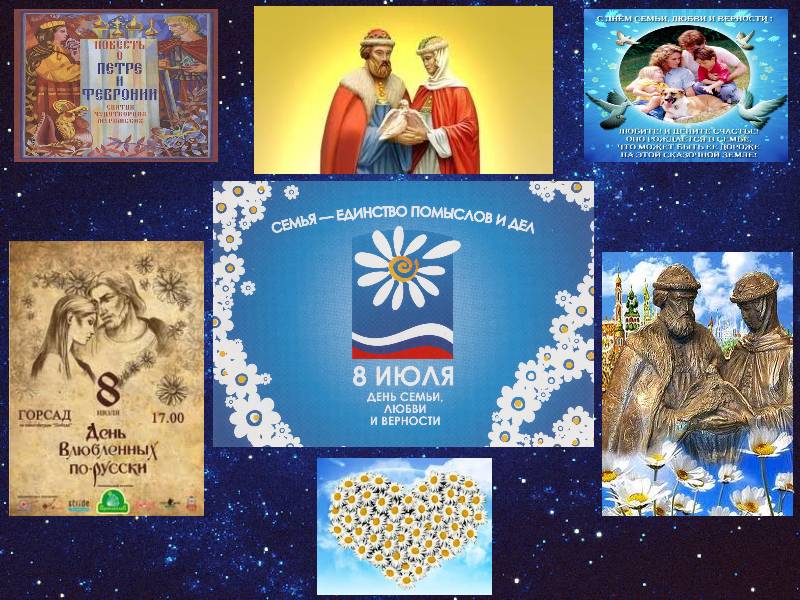 Гимн Семье
Используемые ресурсы
http://muzofon.com/dwl2.php?jeq
https://yandex.ru